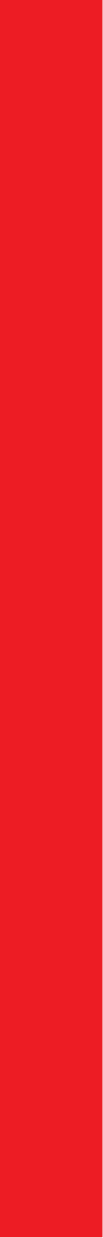 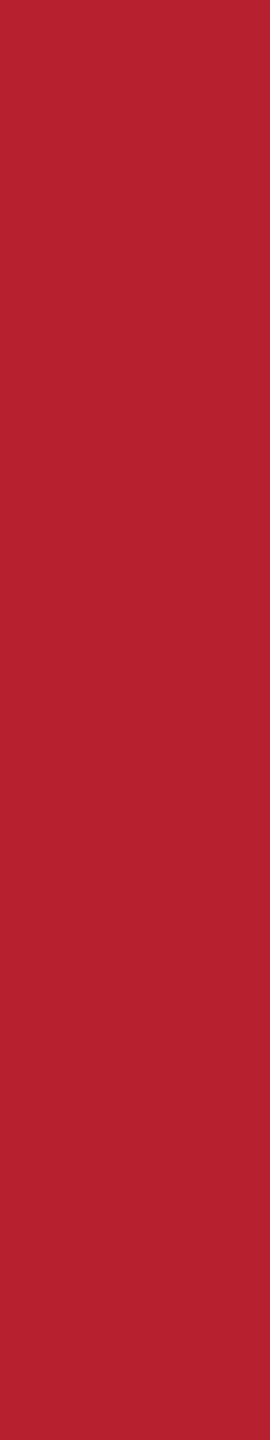 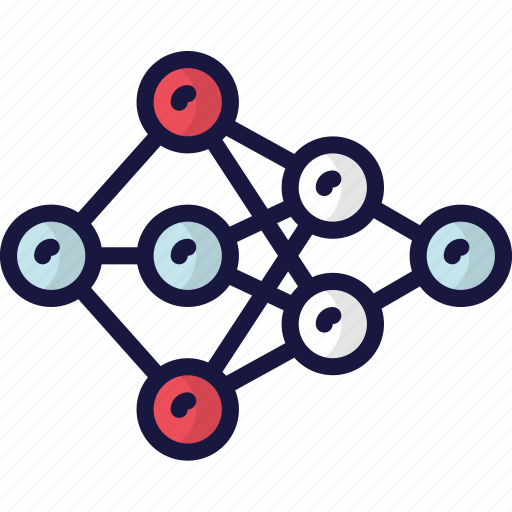 Introduction
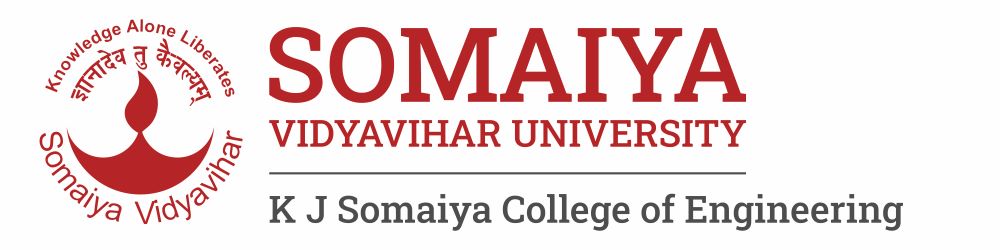 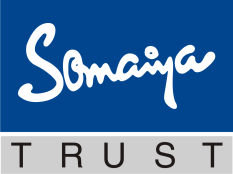 About the course
Computation: Solving Problems through mechanical pre-programmed execution of a small series, unambiguous steps
Can be performed using computer
Theory of Computation: comprises the fundamental mathematical properties of computer hardware and software
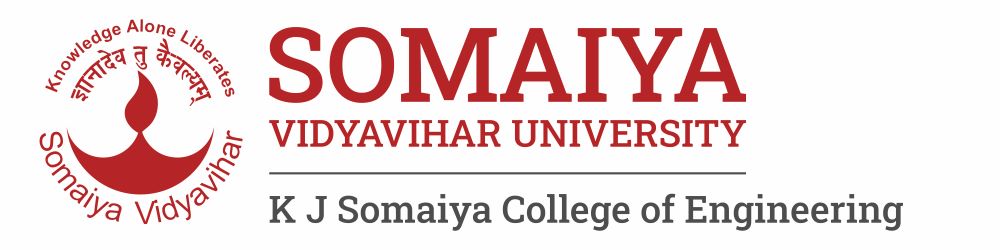 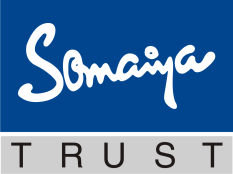 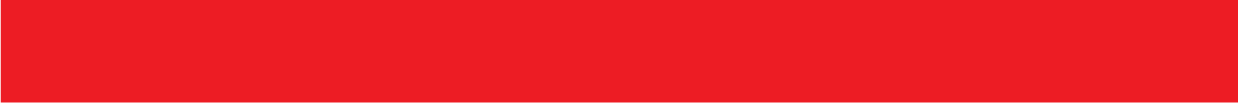 2
3
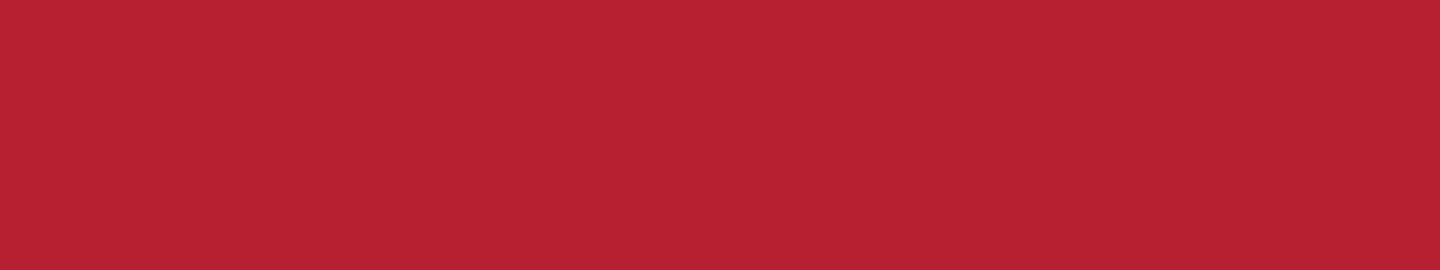 Theoretical computer science
Data Structures and Algorithms
Theory of computation
Semantics of programs
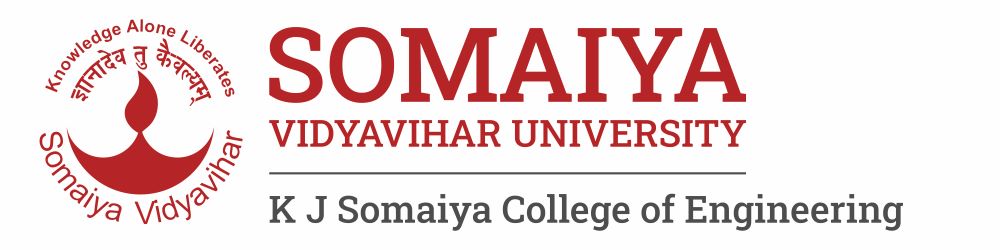 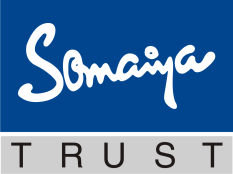 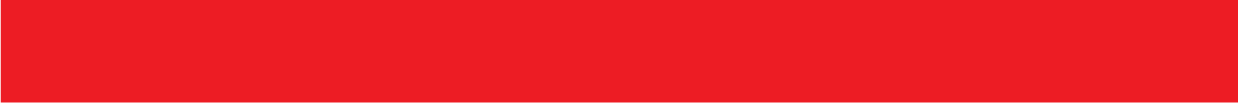 3
3
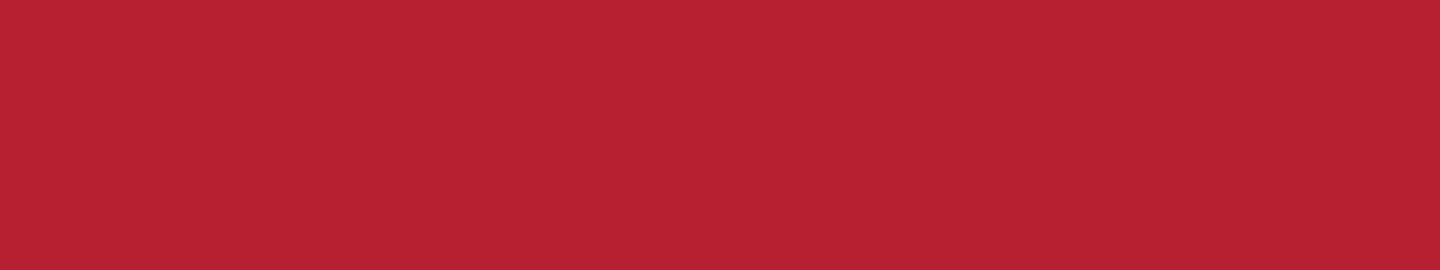 Theory of Computation
What can be computed?
What are the limitations of computation?
What are the complexity of computable ones?

To address these aspects, we need certain model of computation:
Finite Automata
Pushdown Automata
Turing Machine
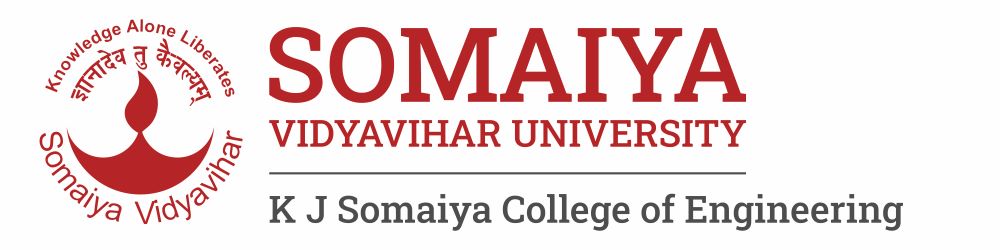 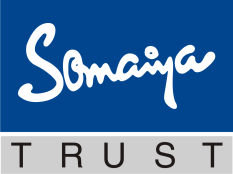 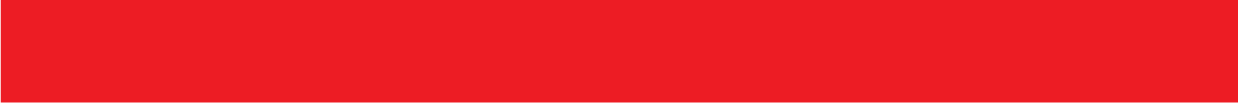 4
3
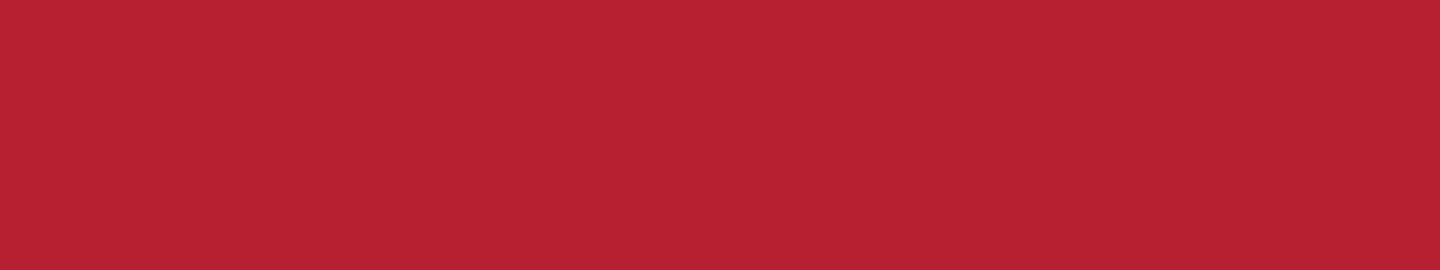 Formal Language
The problem that we intend to compute will be described as “Formal Language”
We look forward for an abstract computer which can recognize/accept the language (compute/solve) the problem

Classification:
Easiest to hardest problems and their languages
Unsolvable/Uncomputable problems and their respective languages
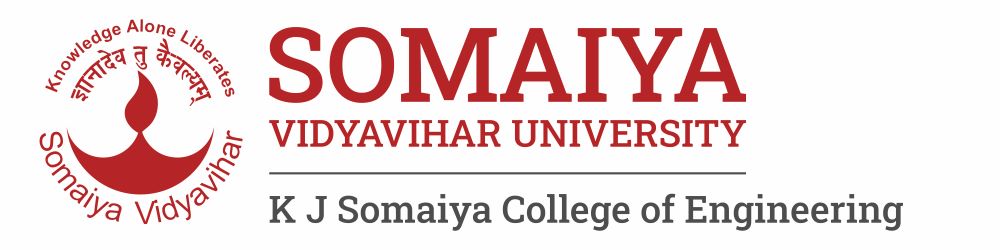 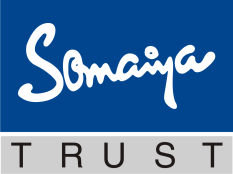 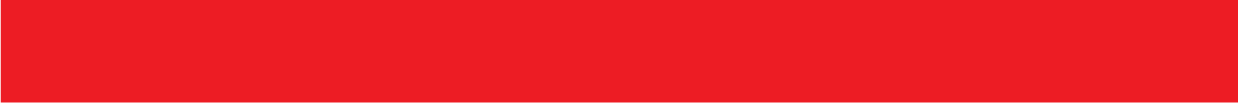 5
3
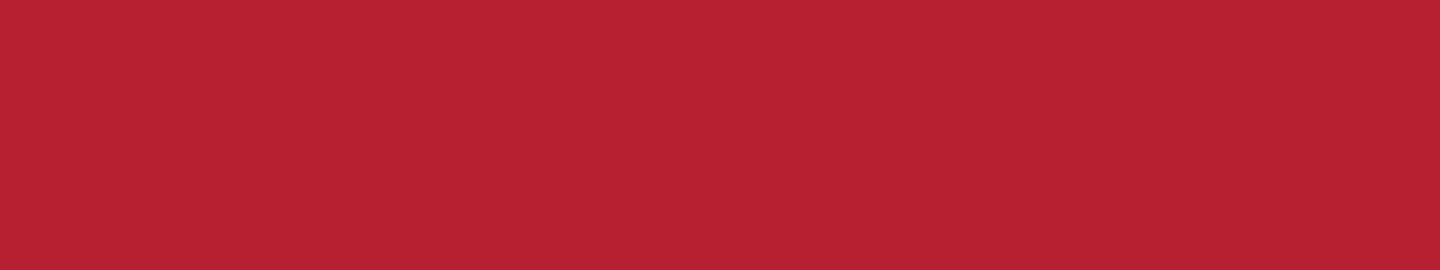 Syllabus and Books
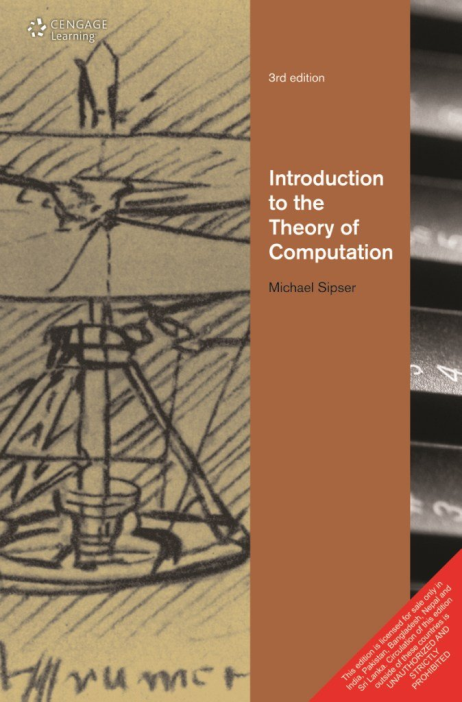 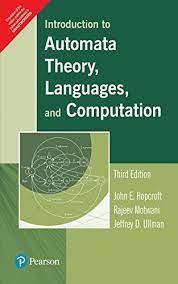 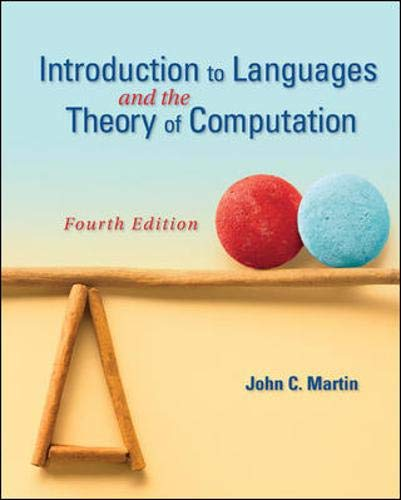 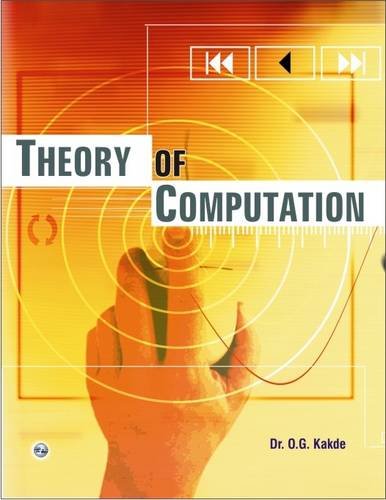 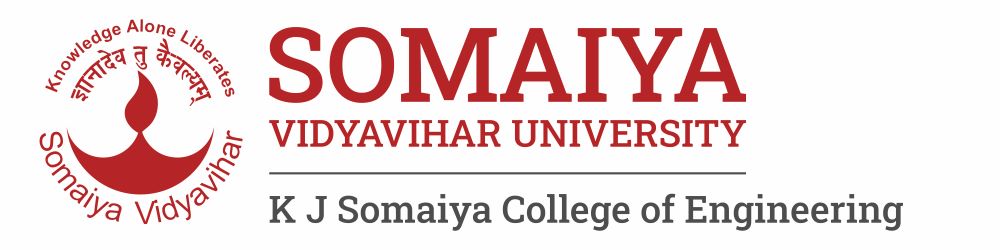 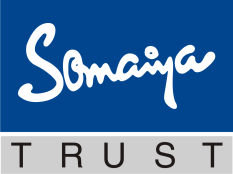 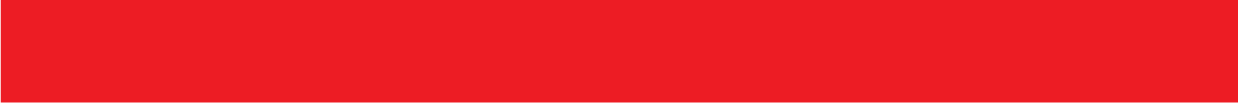 6
3
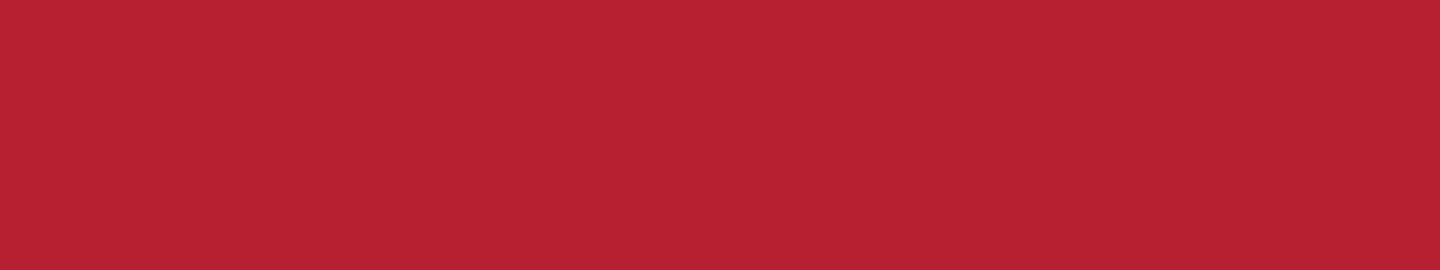 Prerequisite
Basic Set Theory
Functions/relators
Mathematical Induction
Graphs/Trees
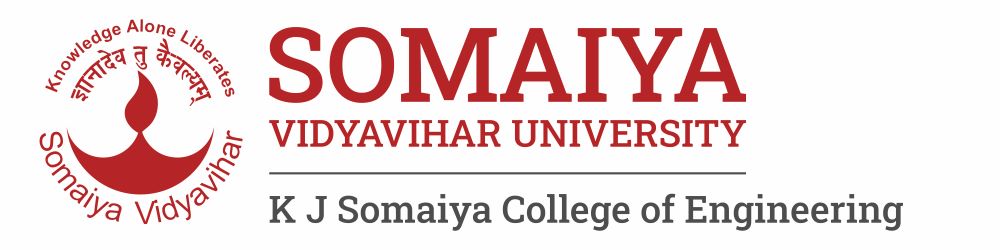 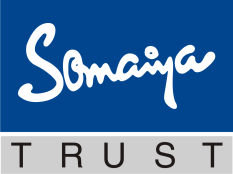 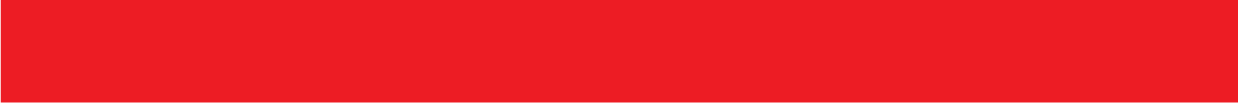 7
3
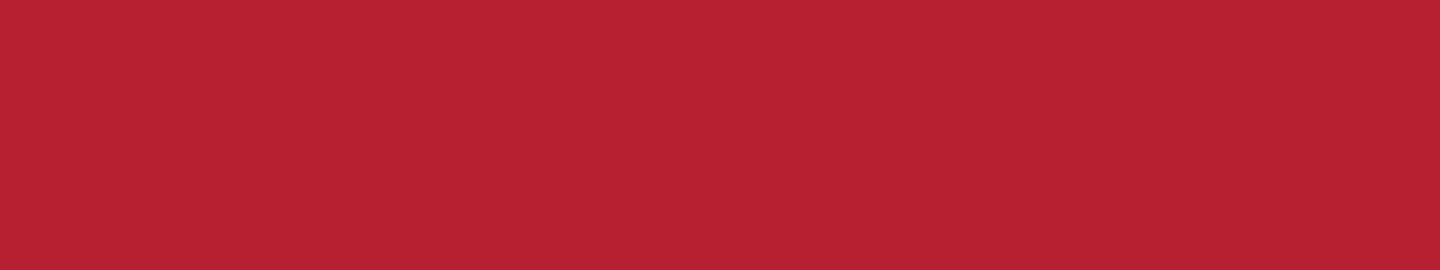 Test Syllabus
Test/ISE
Finite Automata (Module 1)
Regular Languages(Module 2)
Context Free Grammars(Module 3)

ESE
Entire Syllabus
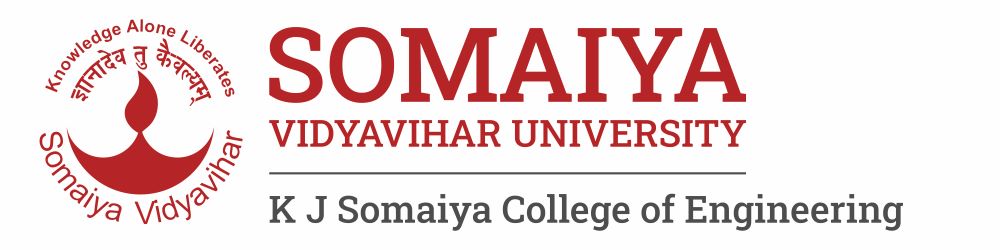 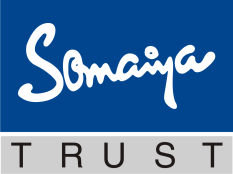 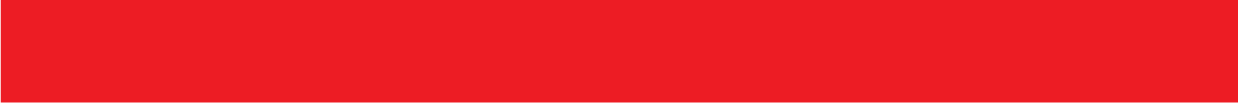 8
3
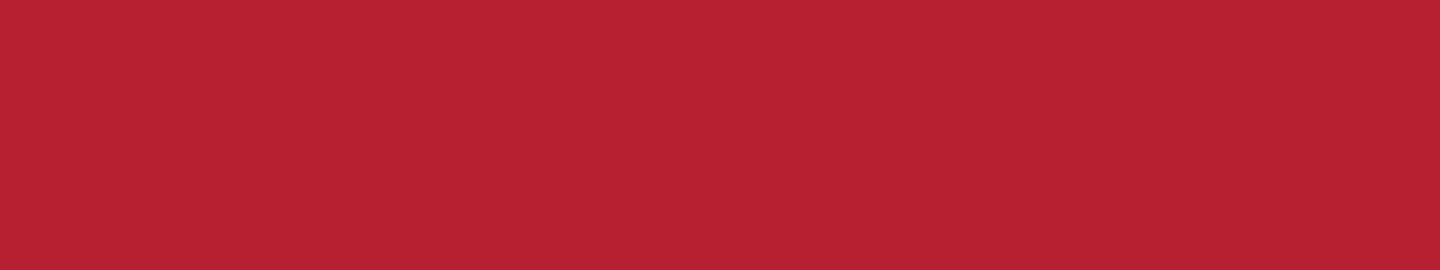 Internal Assessment
Internal Assessment (IA) – 20 Marks
1/15/2023
Prof. Shweta Dhawan Chachra
9